Introducción
Trabajo de titulación previo a la obtención del título de ingeniero mecánico
Diseño y construcción de una máquina tribológica para pruebas de abrasión en medio acuoso según la norma ASTM G105 - 16
Autores:
Curicama T. Christian A. / Yánez B. Víctor E.
Universidad de las Fuerzas Armadas ESPE
Carrera de Ingeniería Mecánica
Curicama, C.; Yánez, V.
Máquina Tribológica ASTM G105-16
Antecedentes
Definición del Problema
Objetivos
Justificación
Alcance
Capítulo 1 - Introducción
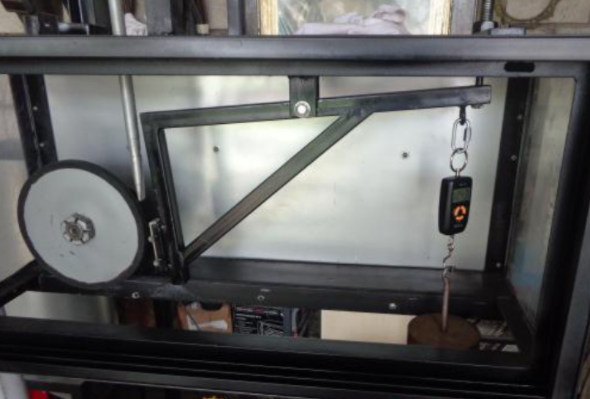 Fuente: Portal universitario dspace (ESPOCH, EPN, ESPOL, UFA ESPE)
Curicama, C.; Yánez, V.
Máquina Tribológica ASTM G105-16
Antecedentes
Definición del Problema
Objetivos
Justificación
Alcance
Capítulo 1 - Introducción
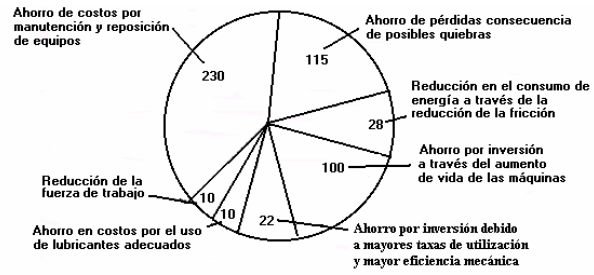 Fuente: Lopez, R. (2020) Reporte Minero 12(05)
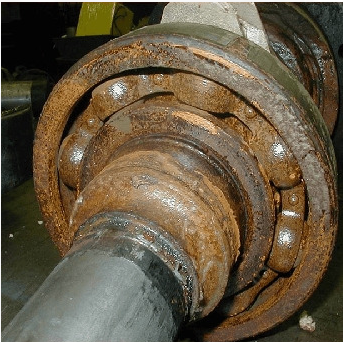 Fuente: Mesa, S. (2003) Scientia et Technica 22(09)
Curicama, C.; Yánez, V.
Máquina Tribológica ASTM G105-16
Antecedentes
Definición del Problema
Objetivos
Justificación
Alcance
Capítulo 1 - Introducción
Curicama, C.; Yánez, V.
Máquina Tribológica ASTM G105-16
Antecedentes
Definición del Problema
Objetivos
Justificación
Alcance
Capítulo 1 - Introducción
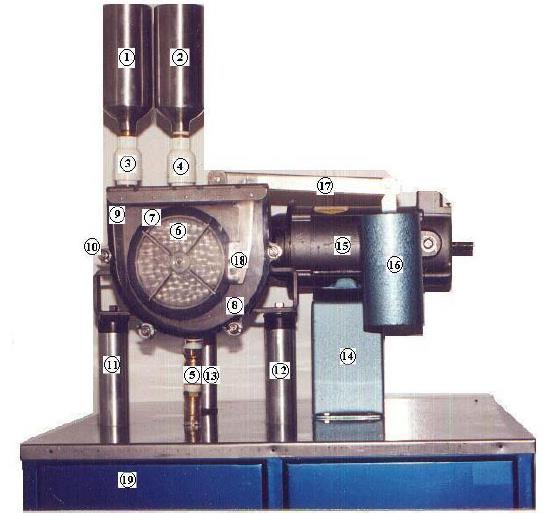 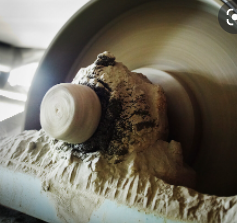 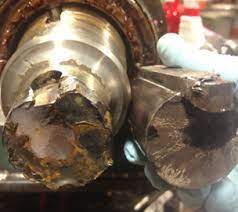 Curicama, C.; Yánez, V.
Máquina Tribológica ASTM G105-16
Antecedentes
Definición del Problema
Objetivos
Justificación
Alcance
Capítulo 1 - Introducción
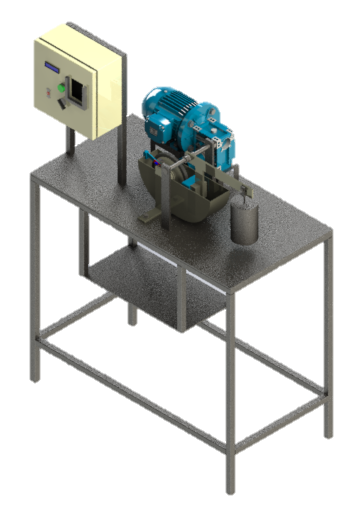 Curicama, C.; Yánez, V.
Máquina Tribológica ASTM G105-16
Desgaste
Mecanismo por abrasión
Transmisión de Potencia
Sistemas Eléctricos
Sistemas Electrónicos
Capítulo 2 – Marco Teórico
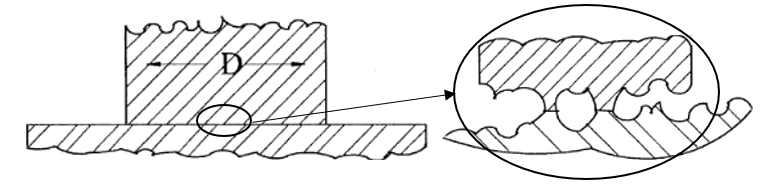 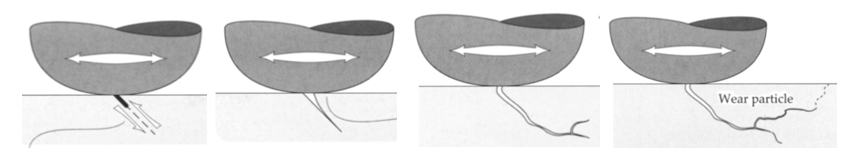 Bhusan, B. (2001). Modern Tribology Handbook (Primera ed., Vol. 1). CRC Press.
Curicama, C.; Yánez, V.
Máquina Tribológica ASTM G105-16
Desgaste
Mecanismo por abrasión
Transmisión de Potencia
Sistemas Eléctricos
Sistemas Electrónicos
Capítulo 2 – Marco Teórico
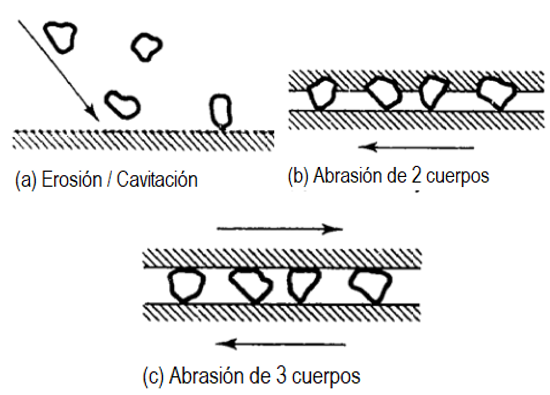 Stachowiak, G. (2005). Engineering Tribology (Tercera ed.). Butterworth Heinemann.
Hutchings, I. (1992). Tribology, friction and wear in engineering materials (Primera ed.) Arnold
Curicama, C.; Yánez, V.
Máquina Tribológica ASTM G105-16
Desgaste
Mecanismo por abrasión
Transmisión de Potencia
Sistemas Eléctricos
Sistemas Electrónicos
Capítulo 2 – Marco Teórico
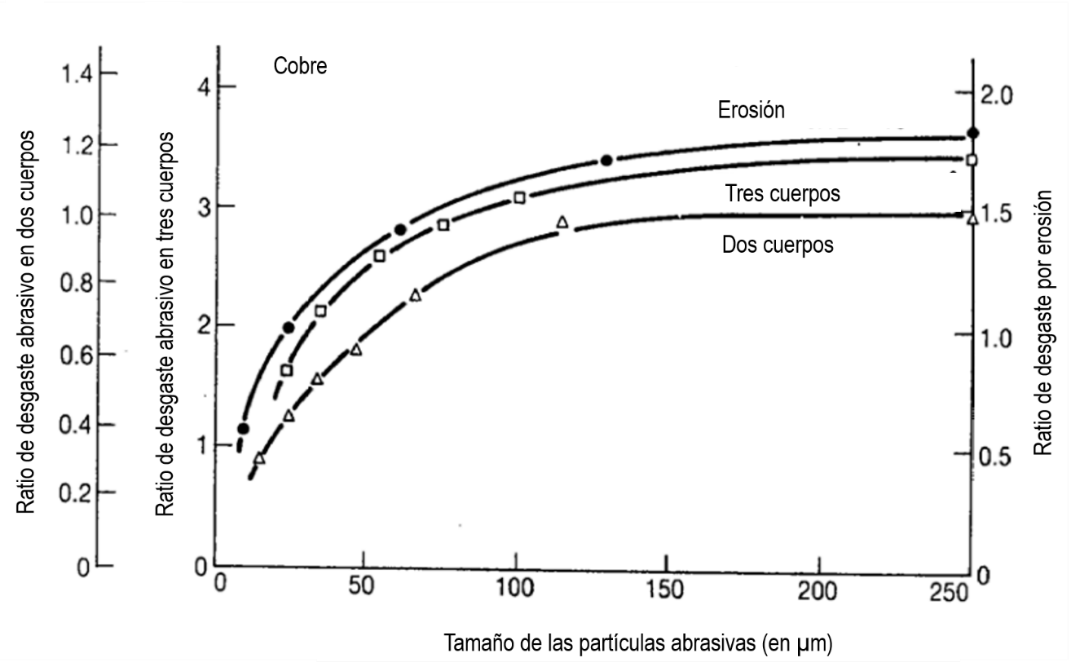 Curicama, C.; Yánez, V.
Máquina Tribológica ASTM G105-16
Desgaste
Mecanismo por abrasión
Transmisión de Potencia
Sistemas Eléctricos
Sistemas Electrónicos
Capítulo 2 – Marco Teórico
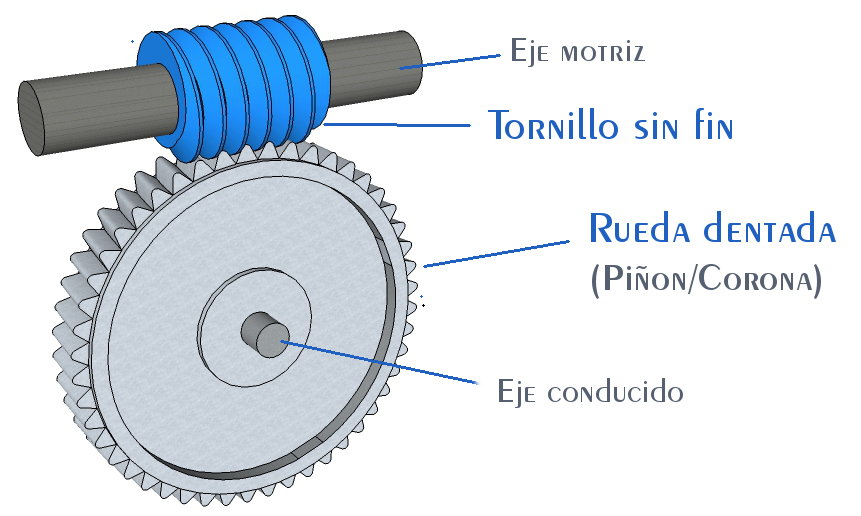 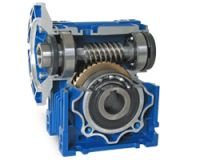 Avallone, E., & Baumeister, T. (2017). Mark's Standard Handbook for Mechanical Engineers (Doceava ed.). McGraw-Hill.
Curicama, C.; Yánez, V.
Máquina Tribológica ASTM G105-16
Desgaste
Mecanismo por abrasión
Transmisión de Potencia
Sistemas Eléctricos
Sistemas Electrónicos
Capítulo 2 – Marco Teórico
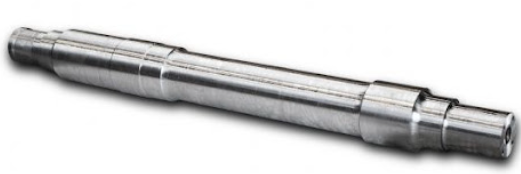 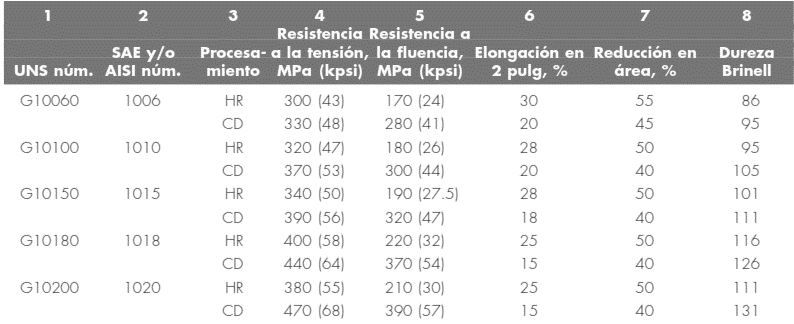 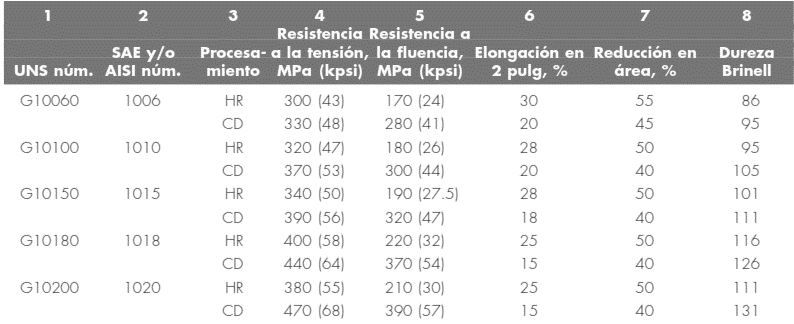 Budynas, R., & Nisbett, J. (2015). Diseño en Ingeniería Mecánica de Shigley (Décima ed.). McGraw-Hill.
Curicama, C.; Yánez, V.
Máquina Tribológica ASTM G105-16
Desgaste
Mecanismo por abrasión
Transmisión de Potencia
Sistemas Eléctricos
Sistemas Electrónicos
Capítulo 2 – Marco Teórico
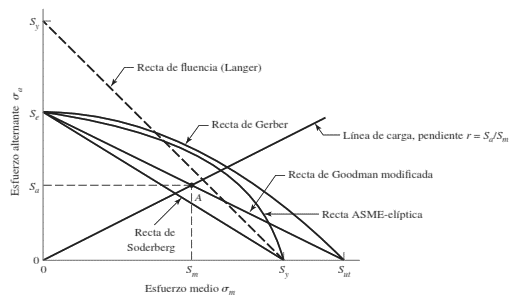 Curicama, C.; Yánez, V.
Máquina Tribológica ASTM G105-16
Desgaste
Mecanismo por abrasión
Transmisión de Potencia
Sistemas Eléctricos
Sistemas Electrónicos
Capítulo 2 – Marco Teórico
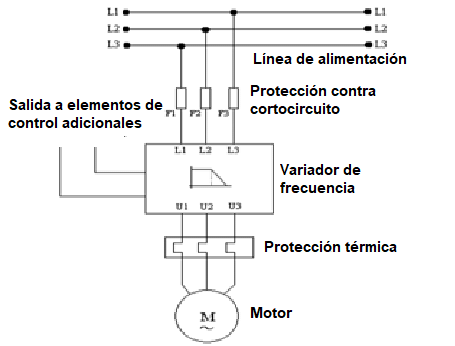 Curicama, C.; Yánez, V.
Máquina Tribológica ASTM G105-16
Desgaste
Mecanismo por abrasión
Transmisión de Potencia
Sistemas Eléctricos
Sistemas Electrónicos
Capítulo 2 – Marco Teórico
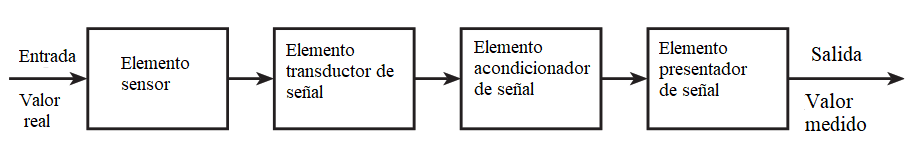 Curicama, C.; Yánez, V.
Máquina Tribológica ASTM G105-16
Selección de diseño
Diseño del equipo
Capítulo 3 – Diseño
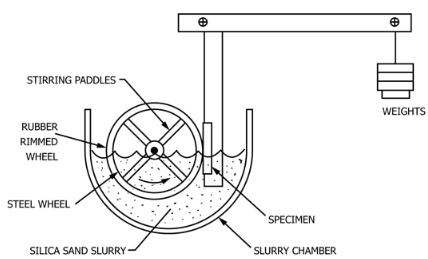 Curicama, C.; Yánez, V.
Máquina Tribológica ASTM G105-16
Selección de diseño
Diseño del equipo
Capítulo 3 – Diseño
Curicama, C.; Yánez, V.
Máquina Tribológica ASTM G105-16
Selección de diseño
Diseño del equipo
Capítulo 3 – Diseño
Curicama, C.; Yánez, V.
Máquina Tribológica ASTM G105-16
Selección de diseño
Diseño del equipo
Capítulo 3 – Diseño
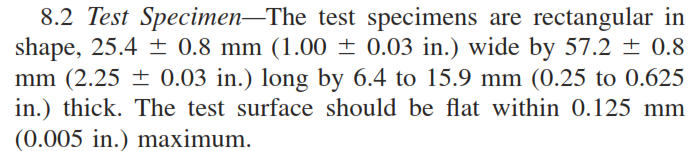 Componentes Normados: Probeta de ensayo
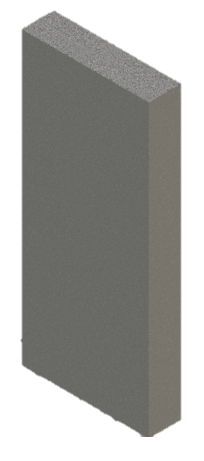 Curicama, C.; Yánez, V.
Máquina Tribológica ASTM G105-16
Selección de diseño
Diseño del equipo
Capítulo 3 – Diseño
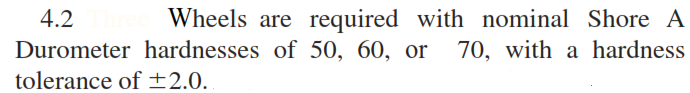 Componentes Normados: Disco de Fricción
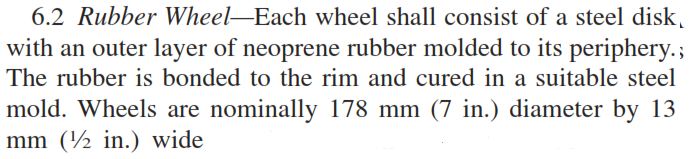 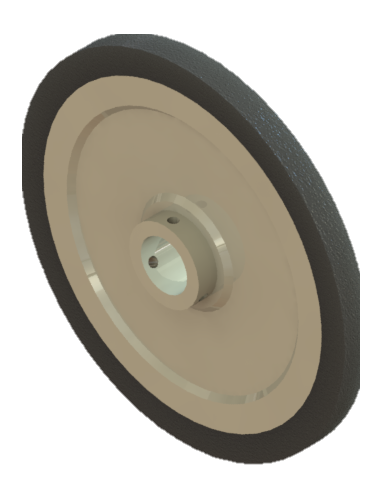 Curicama, C.; Yánez, V.
Máquina Tribológica ASTM G105-16
Selección de diseño
Diseño del equipo
Capítulo 3 – Diseño
Componentes Normados: Bandeja
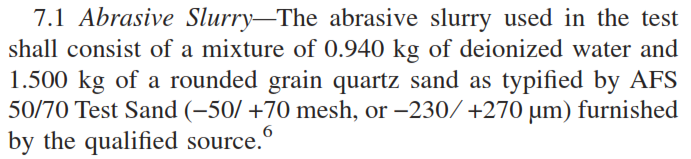 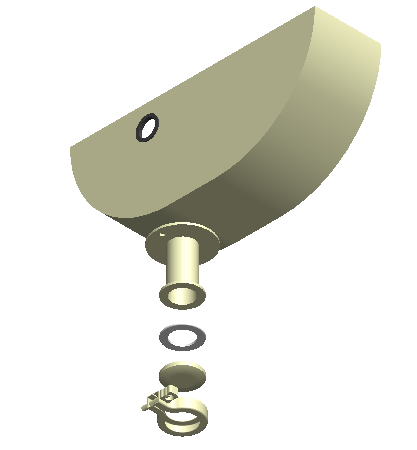 Curicama, C.; Yánez, V.
Máquina Tribológica ASTM G105-16
Selección de diseño
Diseño del equipo
Capítulo 3 – Diseño
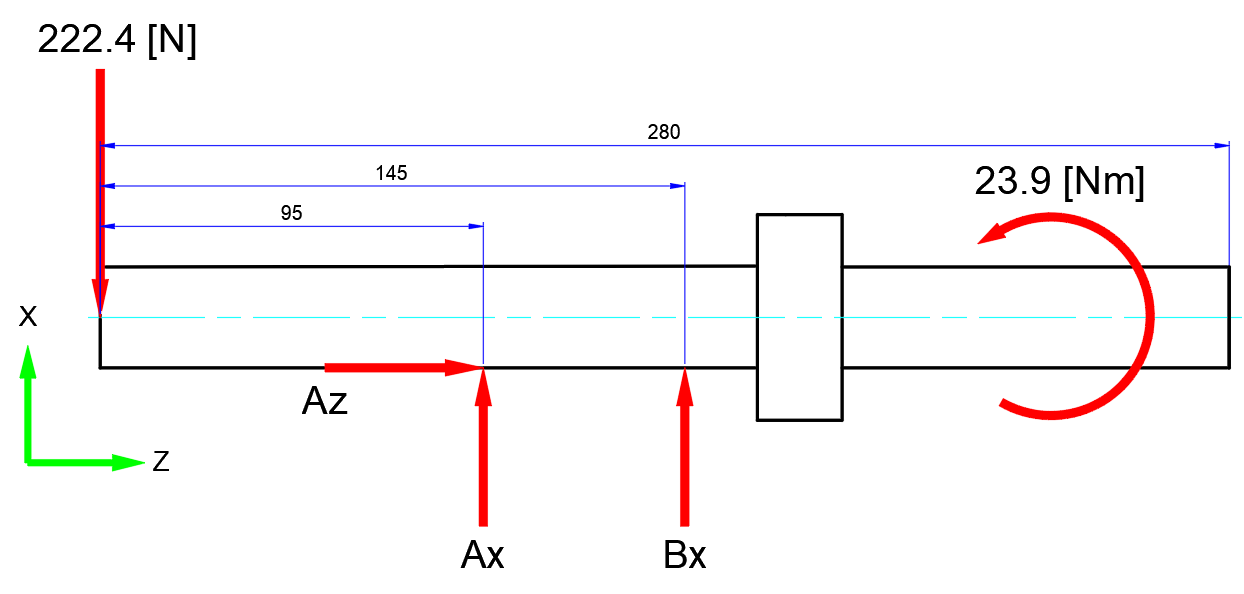 Eje de Transmisión
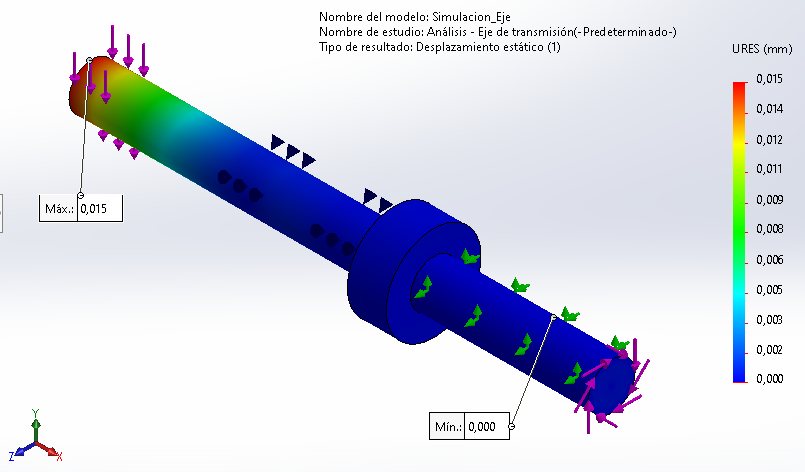 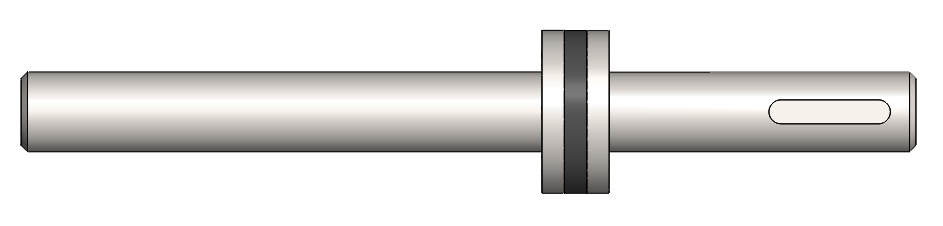 Curicama, C.; Yánez, V.
Máquina Tribológica ASTM G105-16
Selección de diseño
Diseño del equipo
Capítulo 3 – Diseño
Eje de Pivote
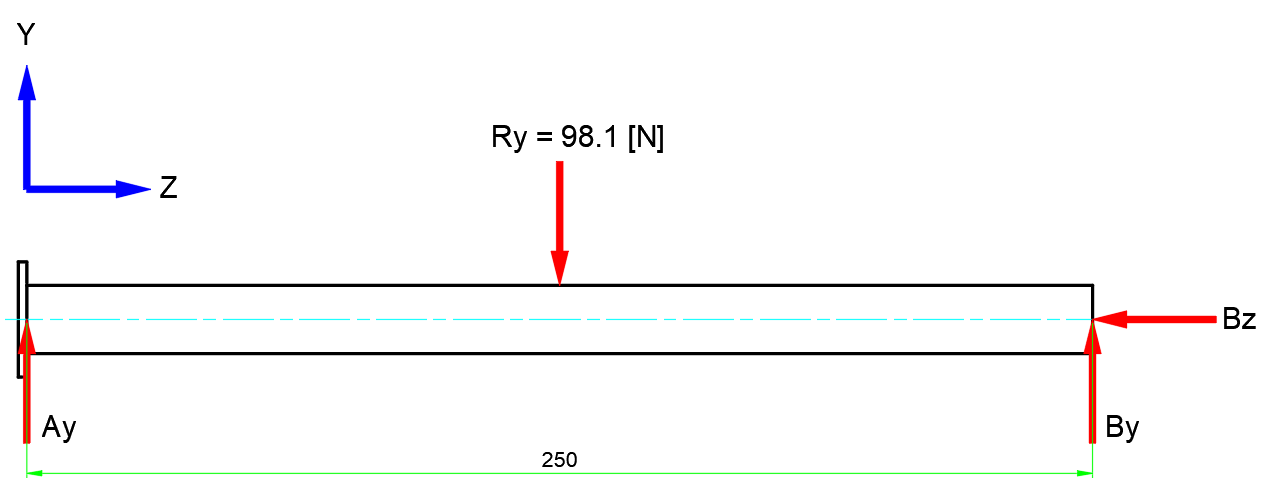 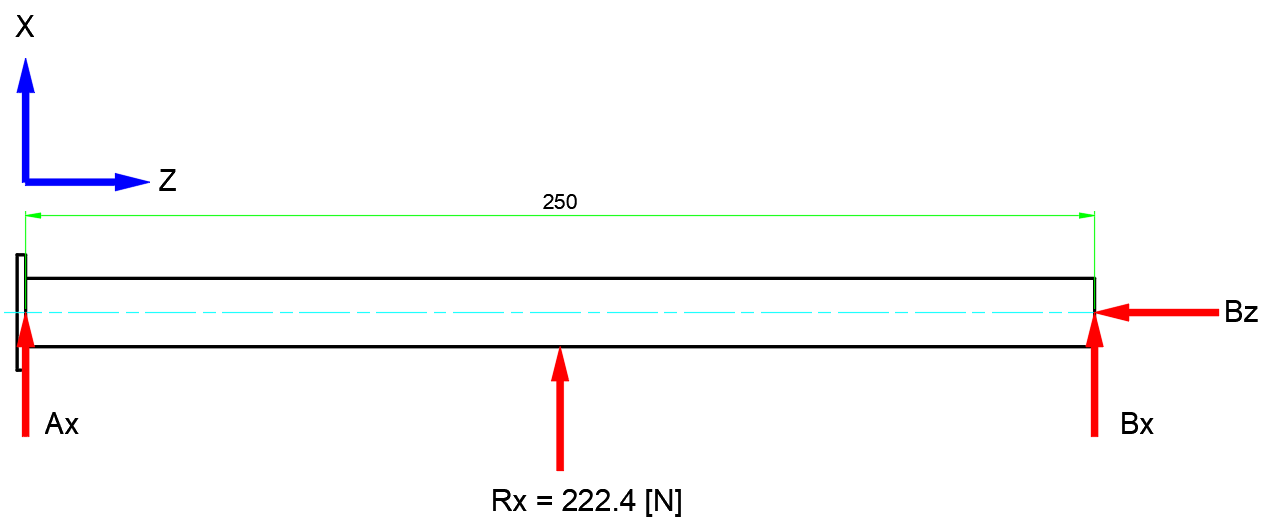 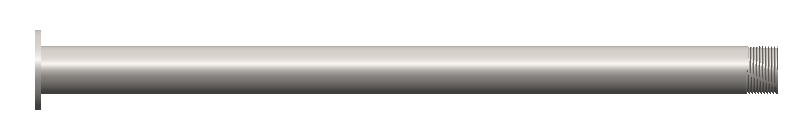 Curicama, C.; Yánez, V.
Máquina Tribológica ASTM G105-16
Selección de diseño
Diseño del equipo
Capítulo 3 – Diseño
Eje de Pivote
Impedimento de movimiento axial
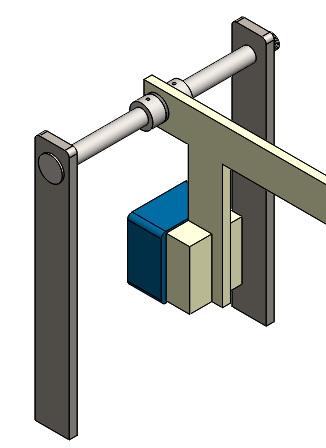 Hombro para fijación axial
Fijadores para la palanca
Diagrama del sistema Palanca/Pivote
Curicama, C.; Yánez, V.
Máquina Tribológica ASTM G105-16
Selección de diseño
Diseño del equipo
Capítulo 3 – Diseño
Palanca de Fuerza
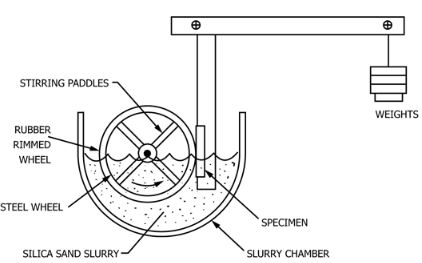 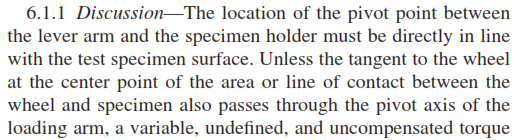 Curicama, C.; Yánez, V.
Máquina Tribológica ASTM G105-16
Selección de diseño
Diseño del equipo
Capítulo 3 – Diseño
Palanca de Fuerza
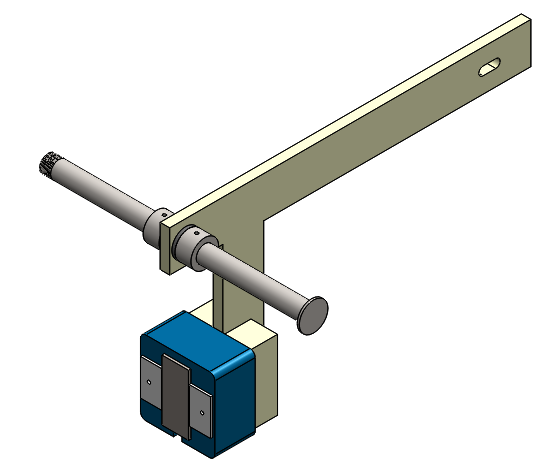 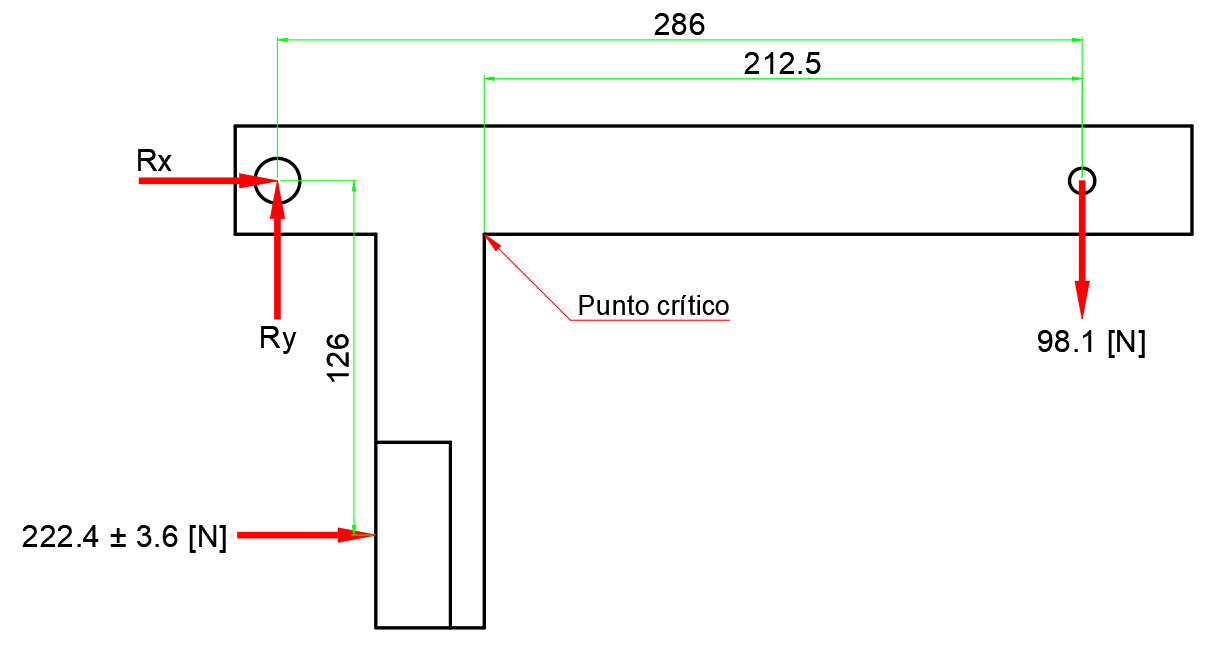 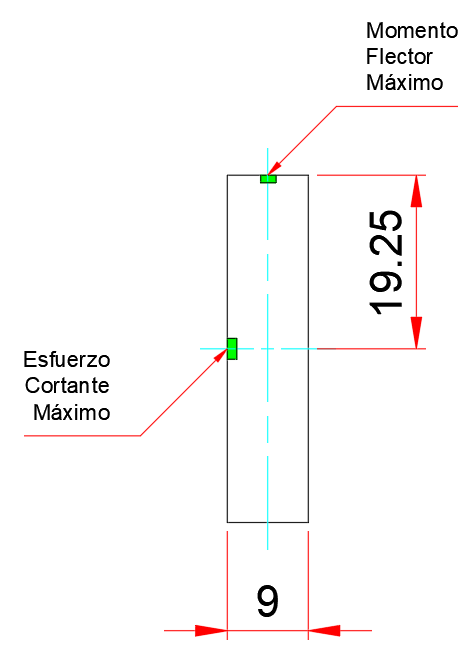 Curicama, C.; Yánez, V.
Máquina Tribológica ASTM G105-16
Selección de diseño
Diseño del equipo
Capítulo 3 – Diseño
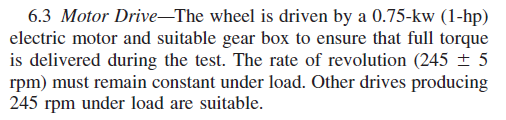 Sistemas de Transmisión de Potencia
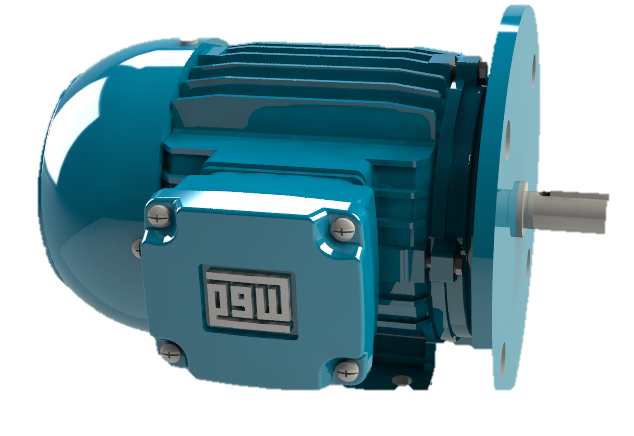 Curicama, C.; Yánez, V.
Máquina Tribológica ASTM G105-16
Selección de diseño
Diseño del equipo
Capítulo 3 – Diseño
Sistemas de Transmisión de Potencia
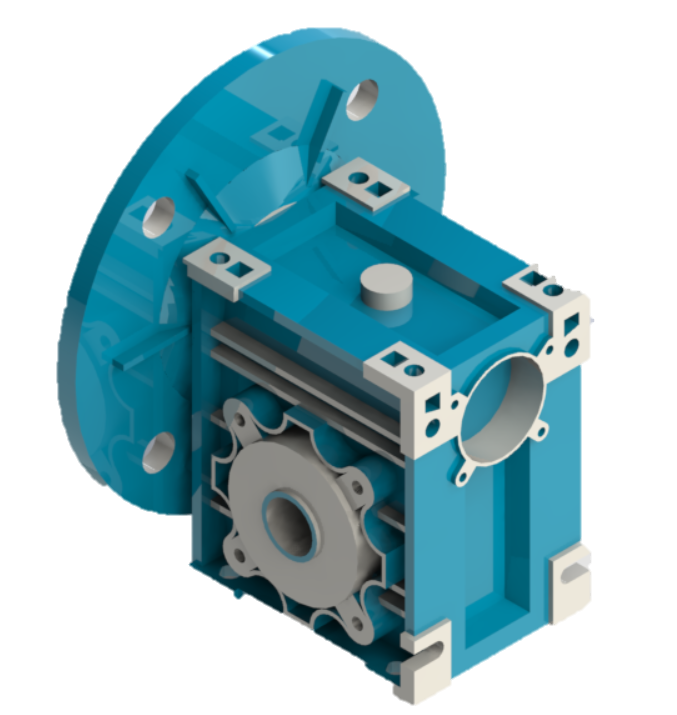 Curicama, C.; Yánez, V.
Máquina Tribológica ASTM G105-16
Selección de diseño
Diseño del equipo
Capítulo 3 – Diseño
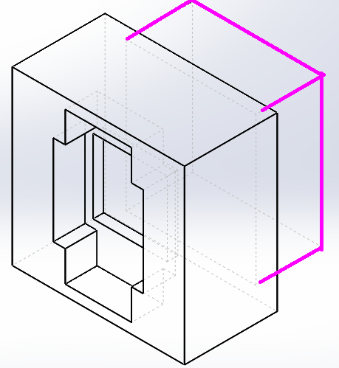 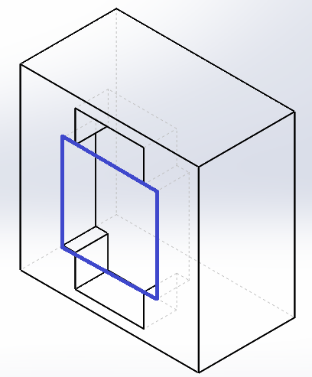 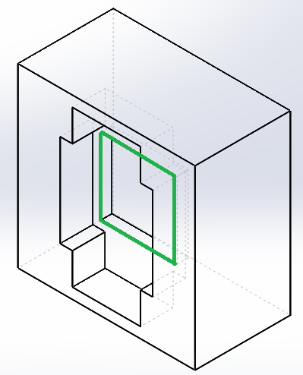 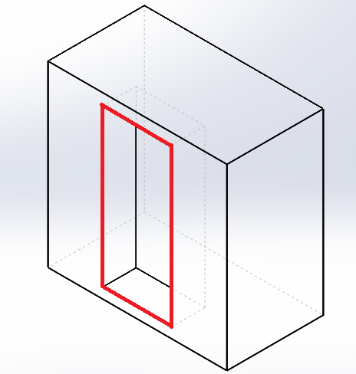 Portaprobetas
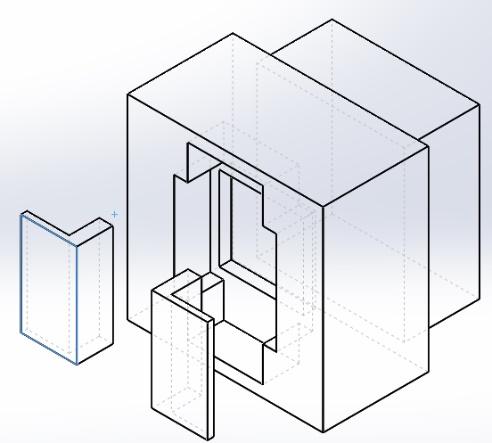 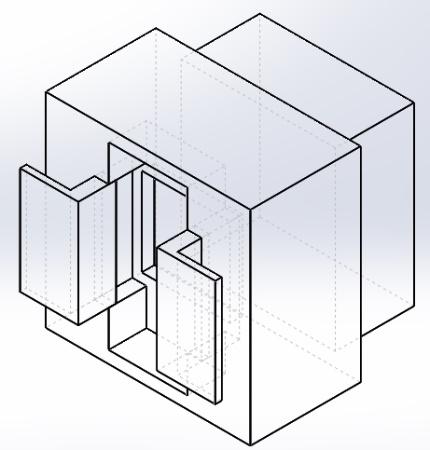 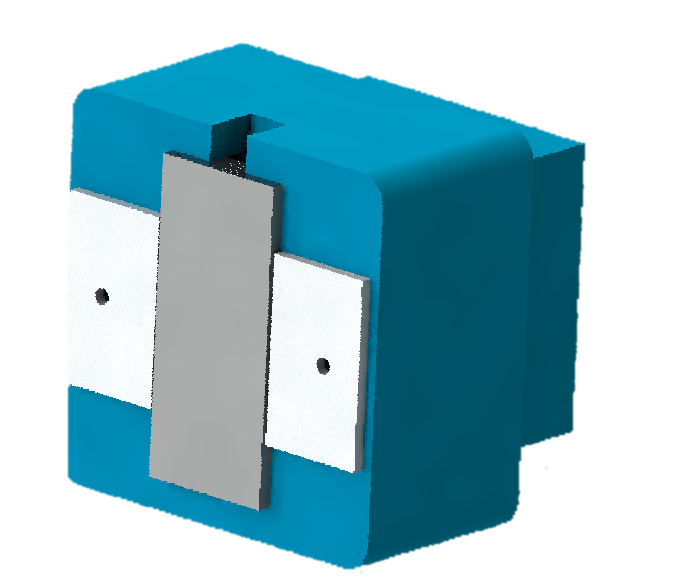 Curicama, C.; Yánez, V.
Máquina Tribológica ASTM G105-16
Selección de diseño
Diseño del equipo
Capítulo 3 – Diseño
Bastidor
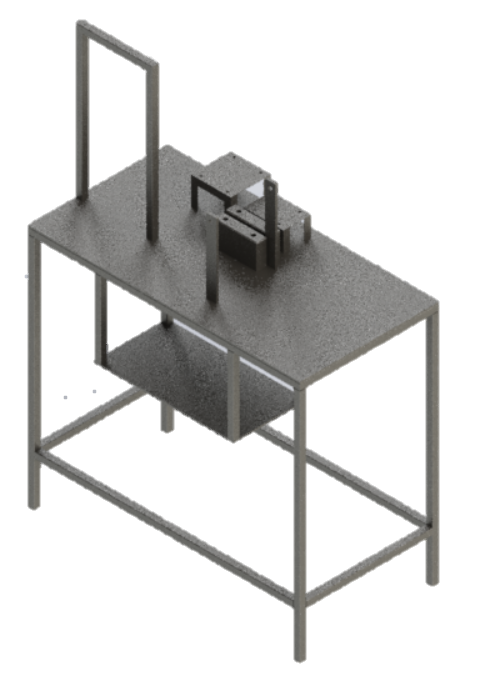 Curicama, C.; Yánez, V.
Máquina Tribológica ASTM G105-16
Selección de diseño
Diseño del equipo
Capítulo 3 – Diseño
Circuito Eléctrico
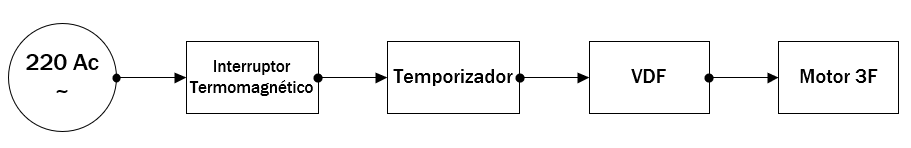 Curicama, C.; Yánez, V.
Máquina Tribológica ASTM G105-16
Selección de diseño
Diseño del equipo
Capítulo 3 – Diseño
Circuito Electrónico
Esquema Electrónico
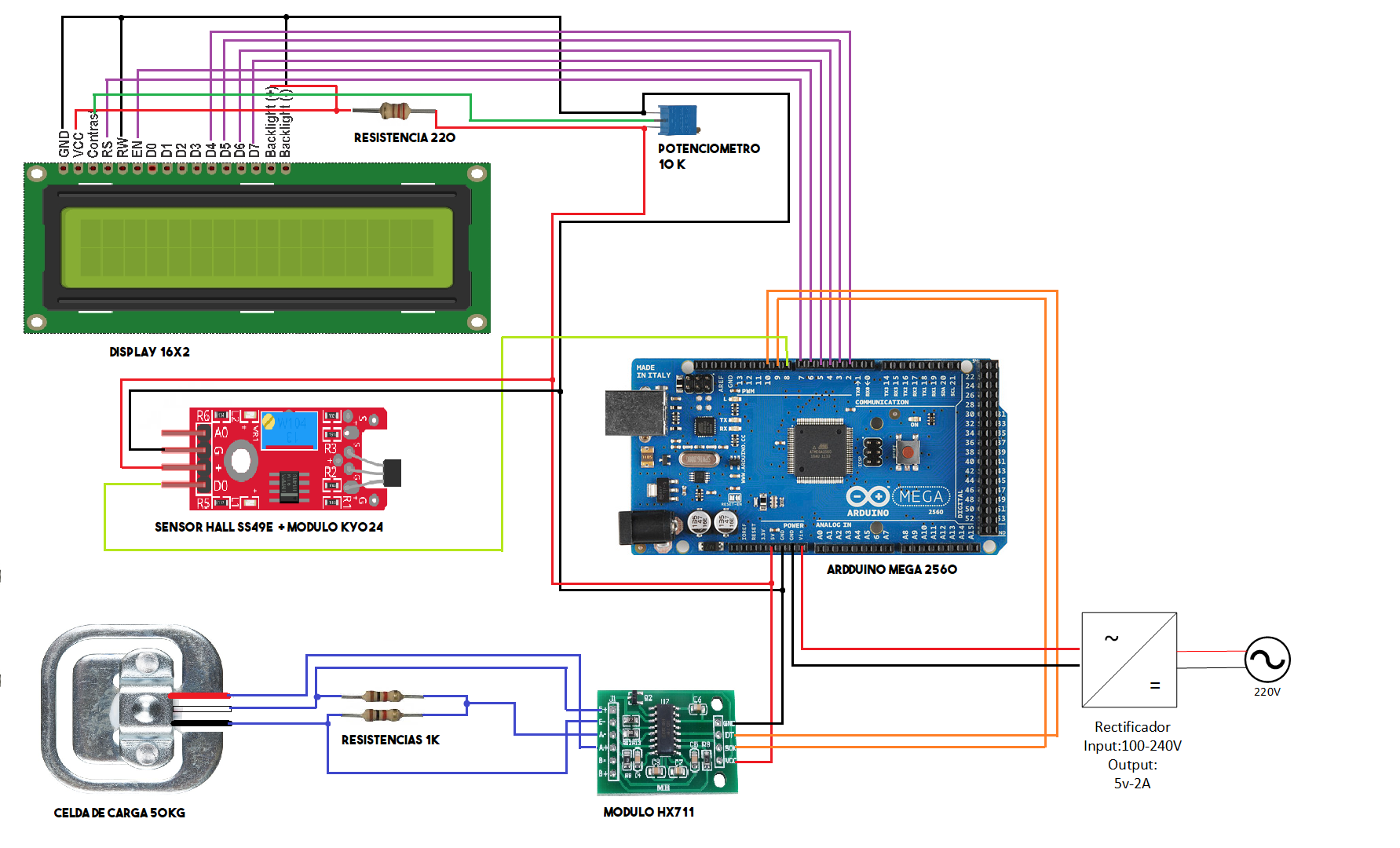 Curicama, C.; Yánez, V.
Máquina Tribológica ASTM G105-16
Selección de diseño
Diseño del equipo
Capítulo 3 – Diseño
Construcción del Equipo
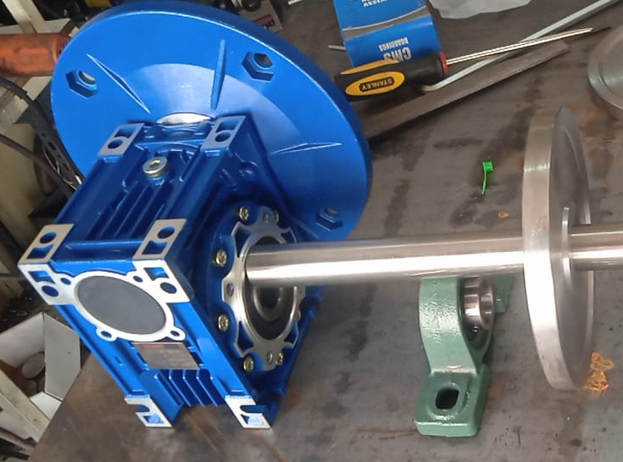 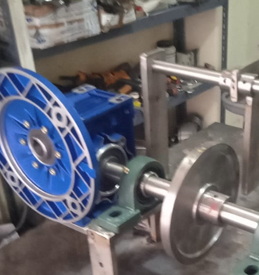 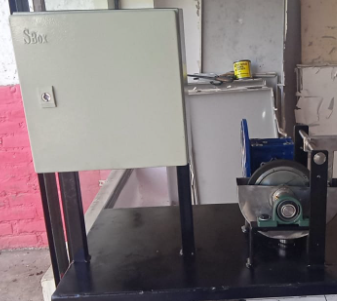 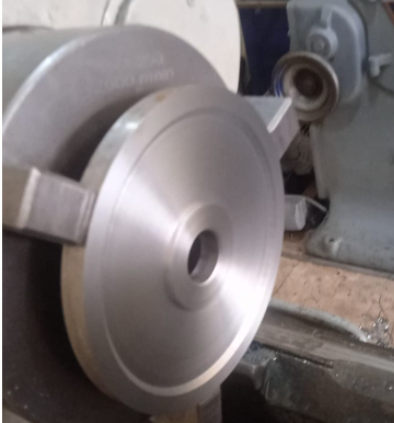 Curicama, C.; Yánez, V.
Máquina Tribológica ASTM G105-16
Selección de diseño
Diseño del equipo
Capítulo 3 – Diseño
Construcción del Equipo
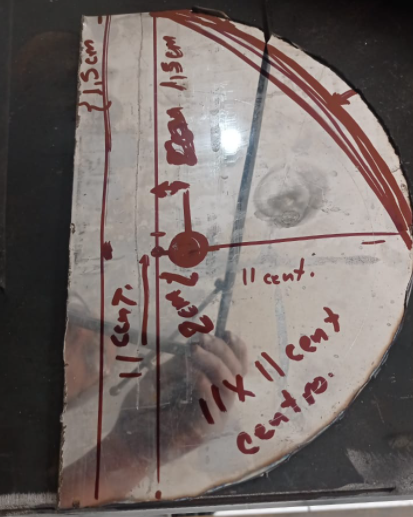 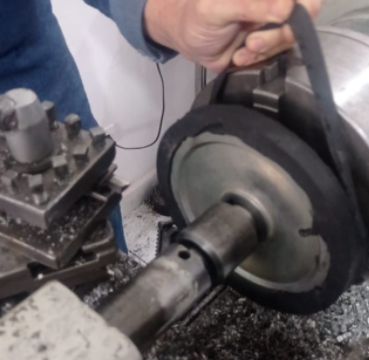 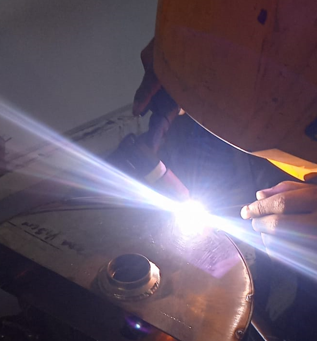 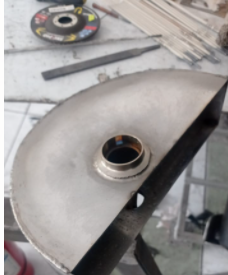 Curicama, C.; Yánez, V.
Máquina Tribológica ASTM G105-16
Selección de diseño
Diseño del equipo
Capítulo 3 – Diseño
Construcción del Equipo
https://youtu.be/XSPs24AhIwU
Curicama, C.; Yánez, V.
Máquina Tribológica ASTM G105-16
Preparación del ensayo
Realización del ensayo
Análisis de resultados
Capítulo 4 – Ensayo y Resultados
Preparación de las probetas
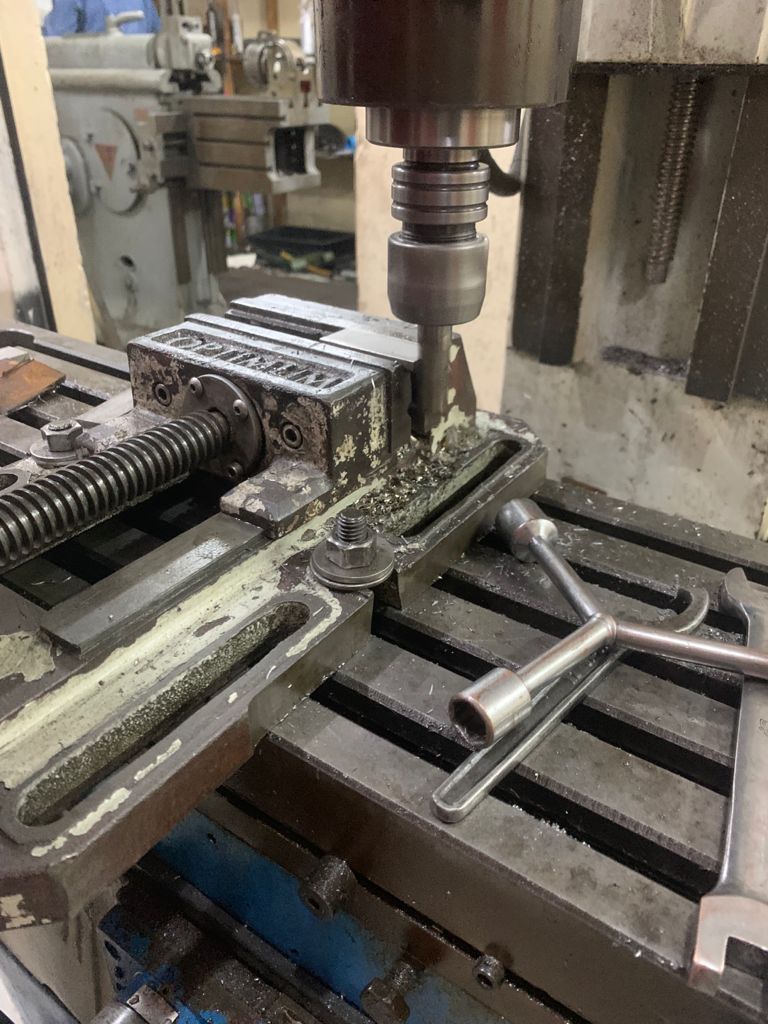 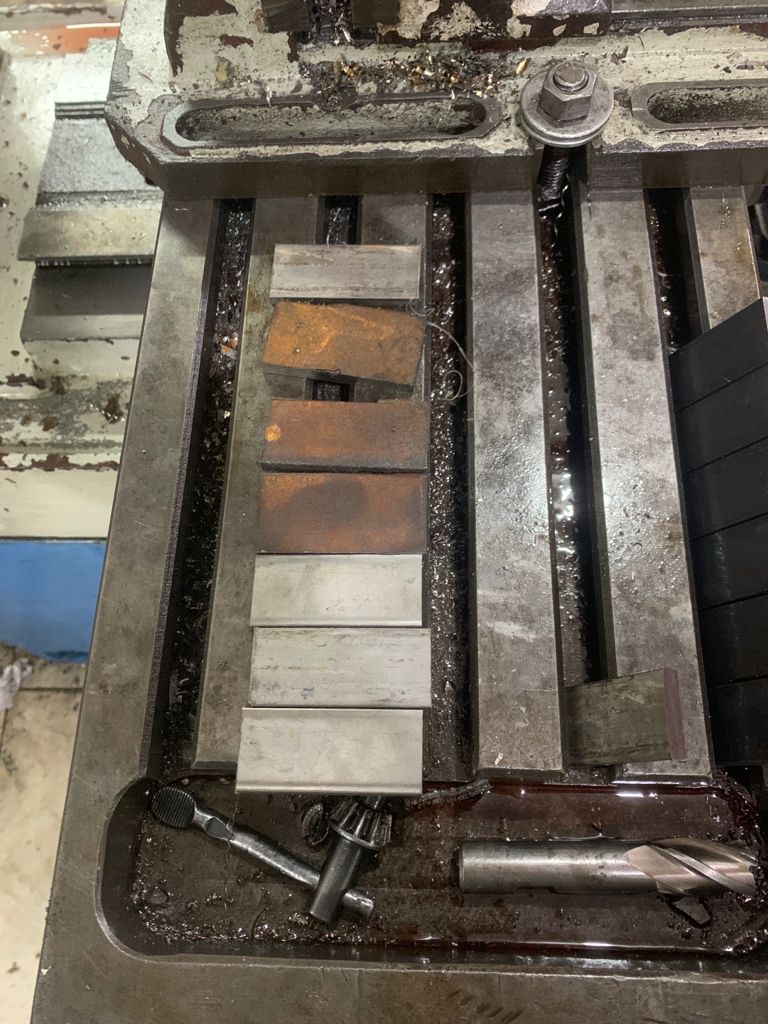 Curicama, C.; Yánez, V.
Máquina Tribológica ASTM G105-16
Preparación del ensayo
Realización del ensayo
Análisis de resultados
Capítulo 4 – Ensayo y Resultados
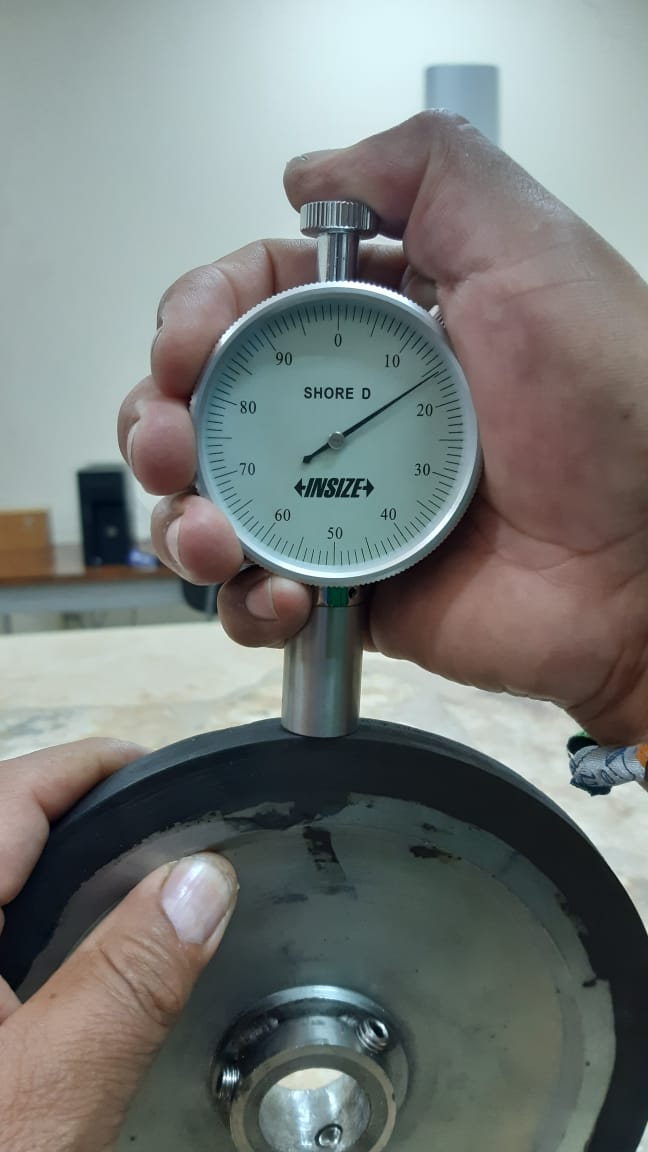 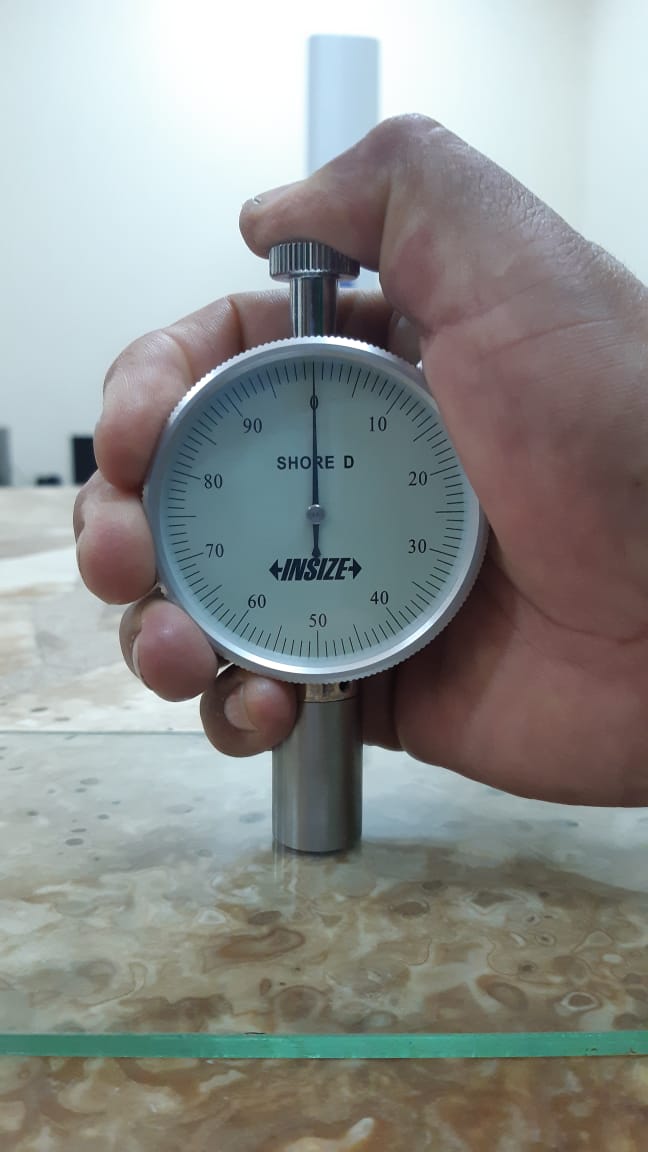 Medición de la dureza
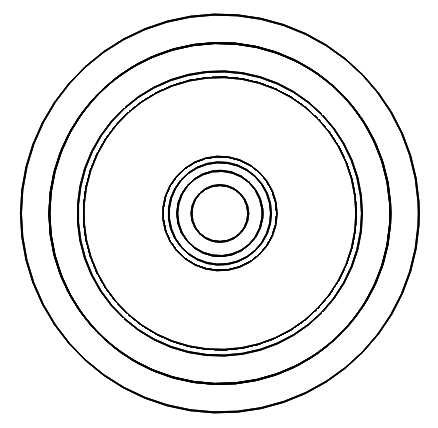 Curicama, C.; Yánez, V.
Máquina Tribológica ASTM G105-16
Preparación del ensayo
Realización del ensayo
Análisis de resultados
Capítulo 4 – Ensayo y Resultados
Procedimiento del Ensayo
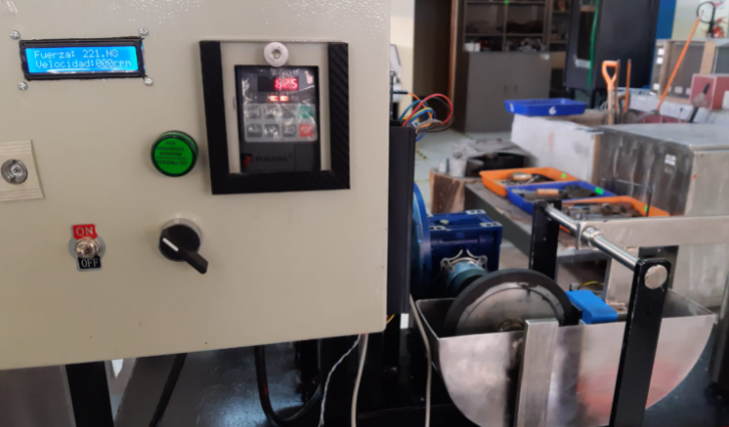 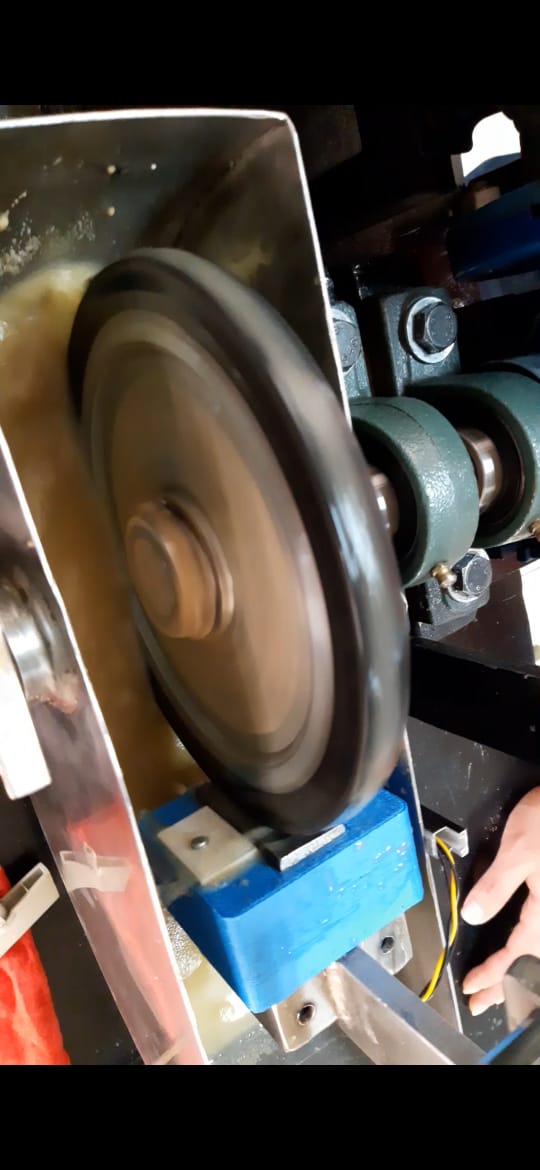 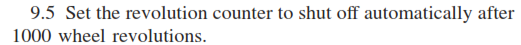 Curicama, C.; Yánez, V.
Máquina Tribológica ASTM G105-16
Preparación del ensayo
Realización del ensayo
Análisis de resultados
Capítulo 4 – Ensayo y Resultados
Validación del equipo
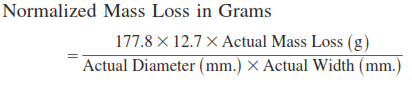 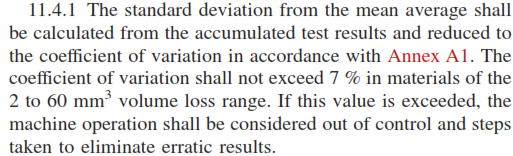 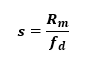 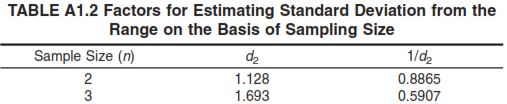 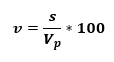 Curicama, C.; Yánez, V.
Máquina Tribológica ASTM G105-16
Preparación del ensayo
Realización del ensayo
Análisis de resultados
Capítulo 4 – Ensayo y Resultados
Análisis de Resultados
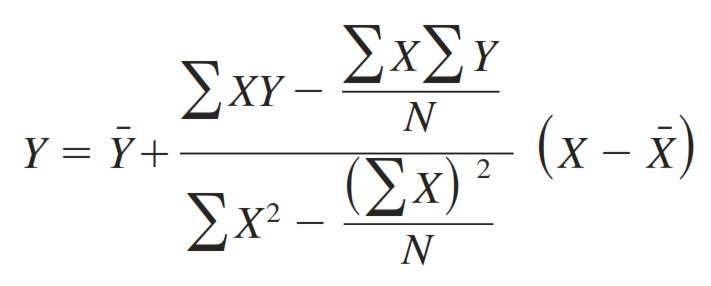 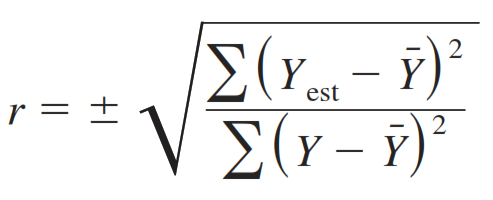 Curicama, C.; Yánez, V.
Máquina Tribológica ASTM G105-16
Preparación del ensayo
Realización del ensayo
Análisis de resultados
Capítulo 4 – Ensayo y Resultados
Análisis de Resultados
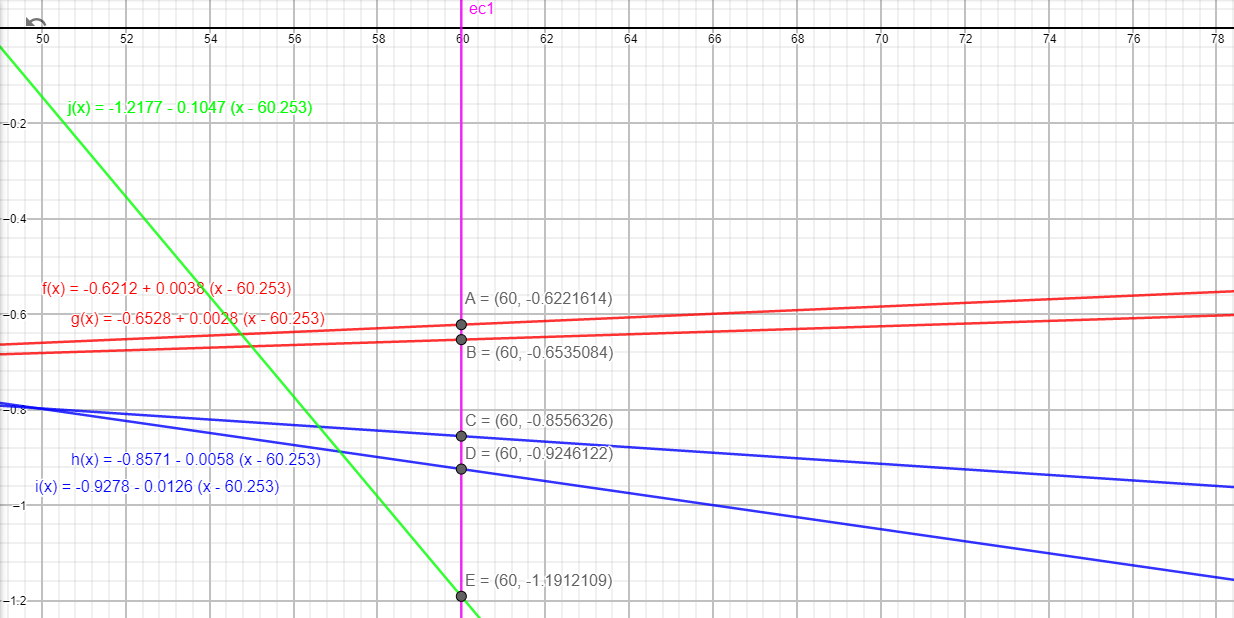 Curicama, C.; Yánez, V.
Máquina Tribológica ASTM G105-16
Costos directos e indirectos
Costo por prestación de servicio
Capítulo 5 – Análisis Financiero y de Costos
Curicama, C.; Yánez, V.
Máquina Tribológica ASTM G105-16
Costos directos e indirectos
Costo por prestación de servicio
Capítulo 5 – Análisis Financiero y de Costos
Curicama, C.; Yánez, V.
Máquina Tribológica ASTM G105-16
Capítulo 6 – Conclusiones y Recomendaciones
Curicama, C.; Yánez, V.
Máquina Tribológica ASTM G105-16